Coulomb Setup
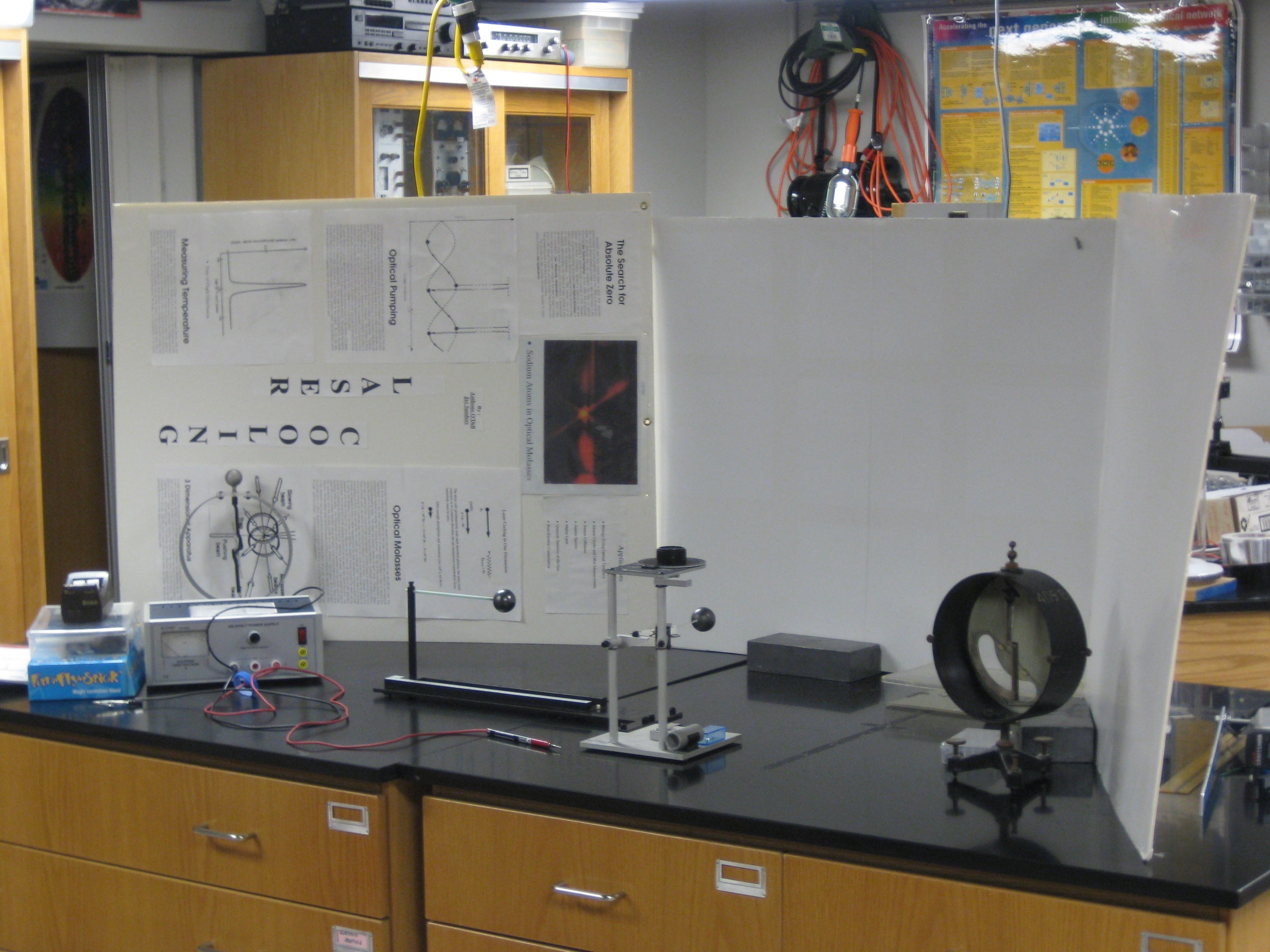 Document Title/Description
1